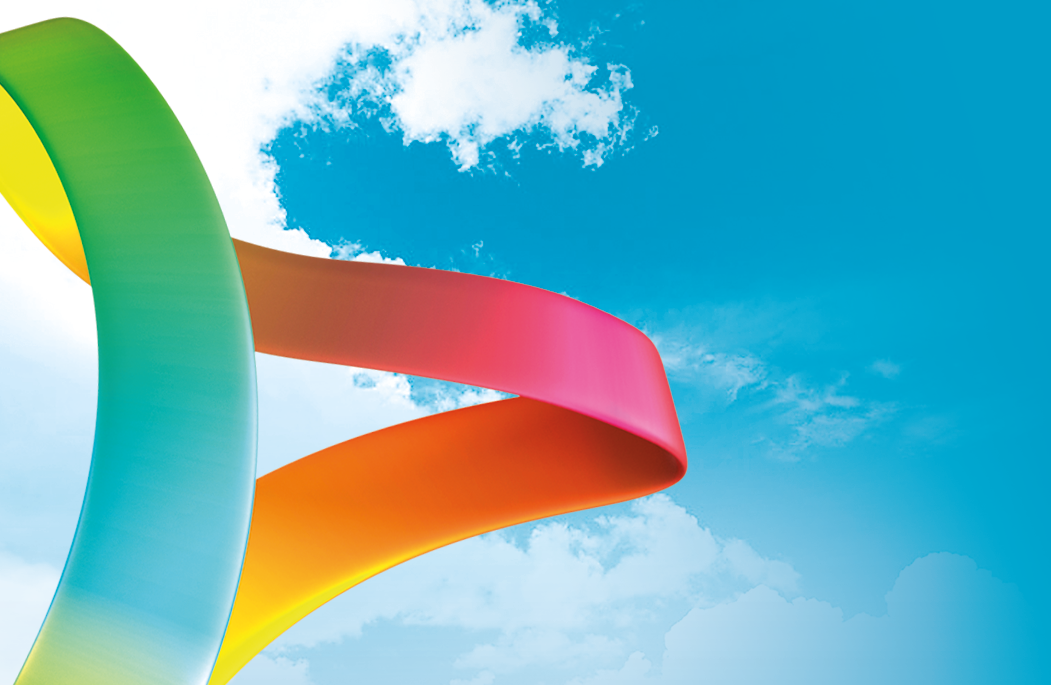 КЛЮЧЕВЫЕ ТОЧКИ 
МАРКЕТИНГА АРТЛАЙФ
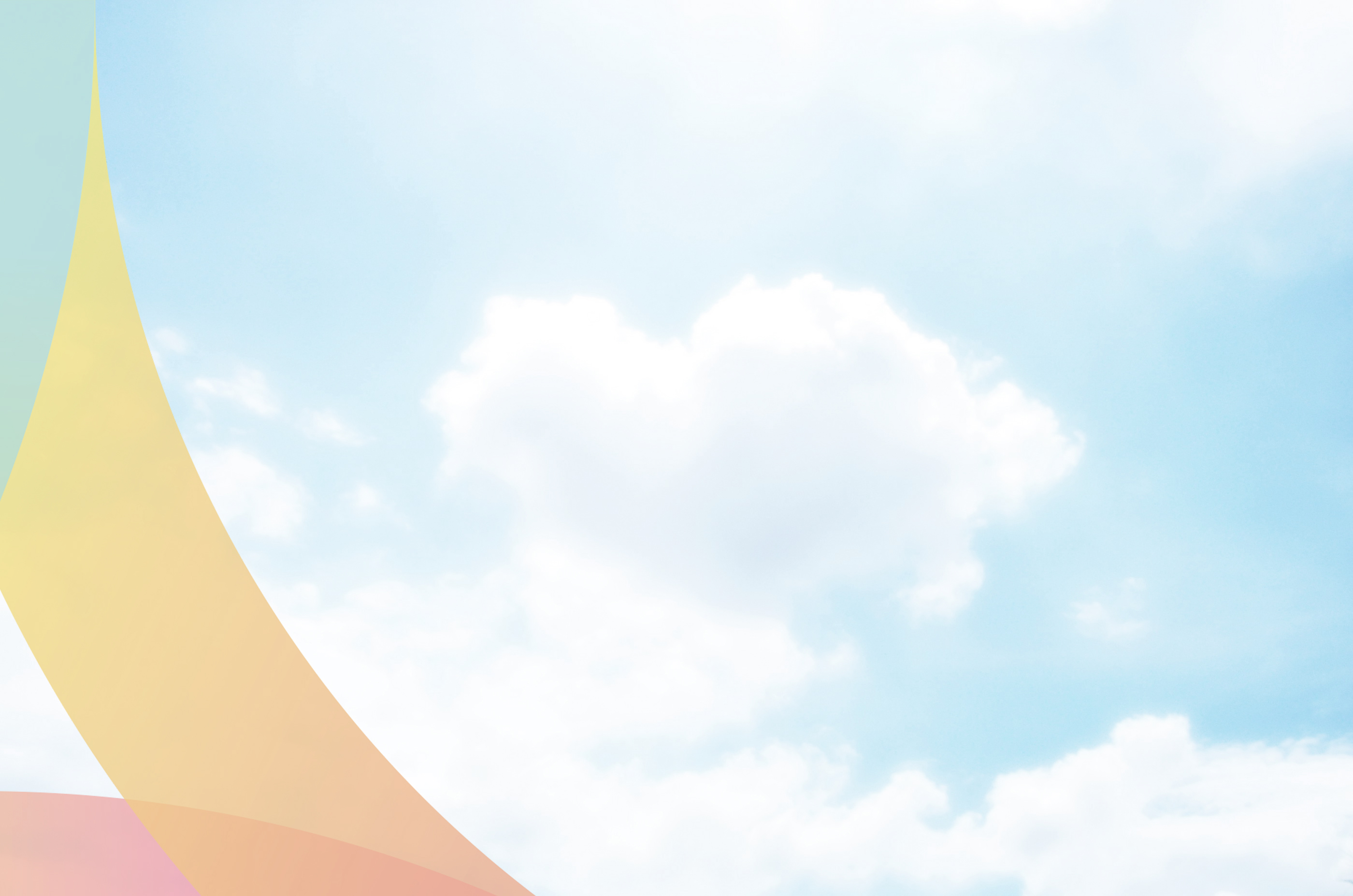 Логичность
Маркетинг- план
Классический маркетинг-план
Наличие трех моделей бизнеса
Распределение выплат по всем этапам маркетинга, 12 премий, включая социальные
С первого поколения выплаты до 27% 
Выплаты с равных статусов
Нет обгона
Остаточный доход
Неснижаемый процент
На высоких статусах уменьшаются требования
Возможность закрытия высоких статусов за короткий срок
Вход для сетевиков
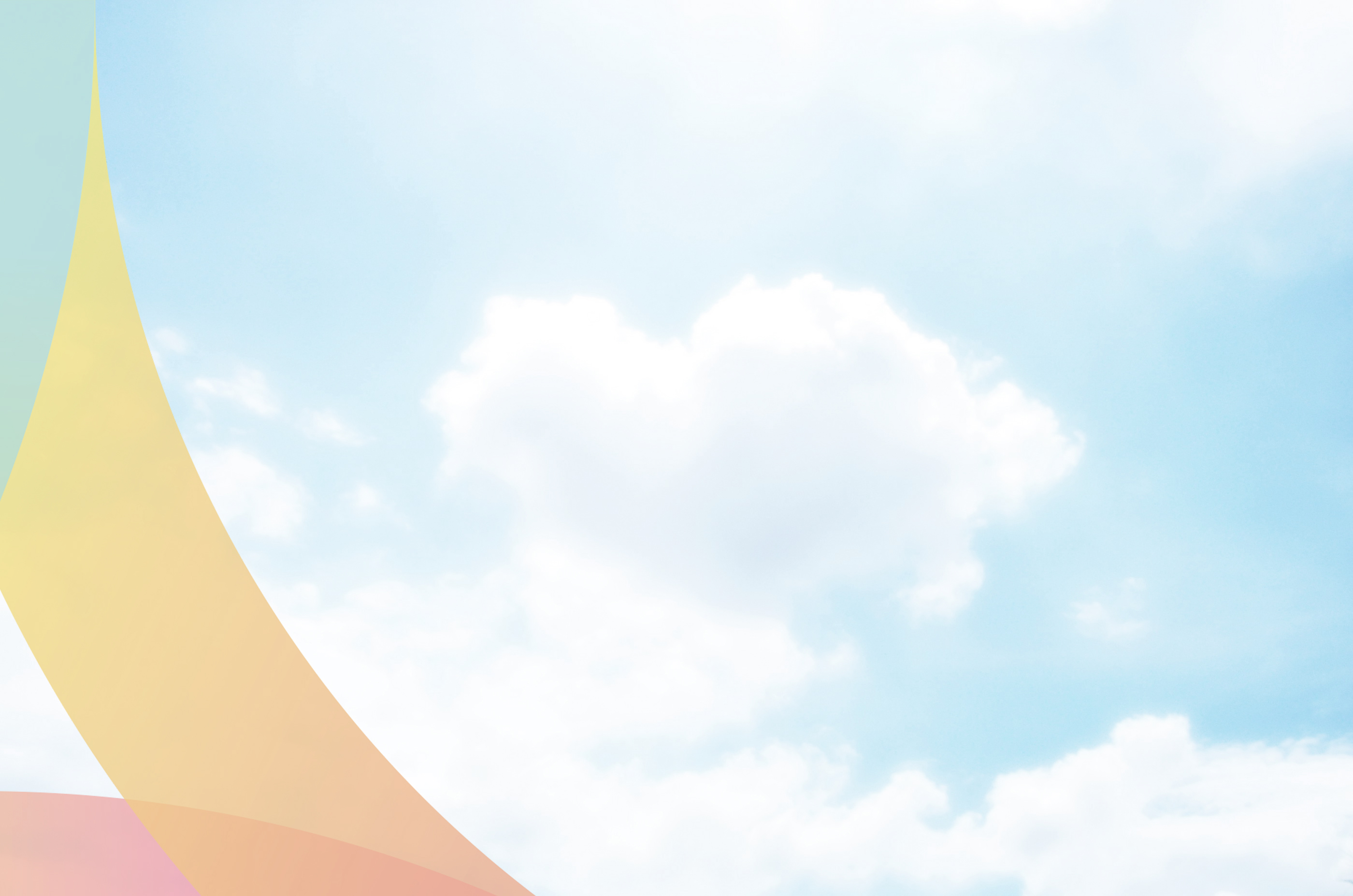 Ранг Директор
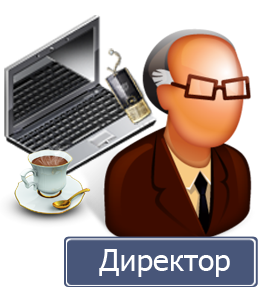 Максимальные выплаты за ЛО - 35%
Максимальные выплаты за ГО – 25%
Социальная премия отпускной фонд
6% к сумме годового дохода
Премия развития группового объема до 7%
Премия за Развитие Организации - 7%
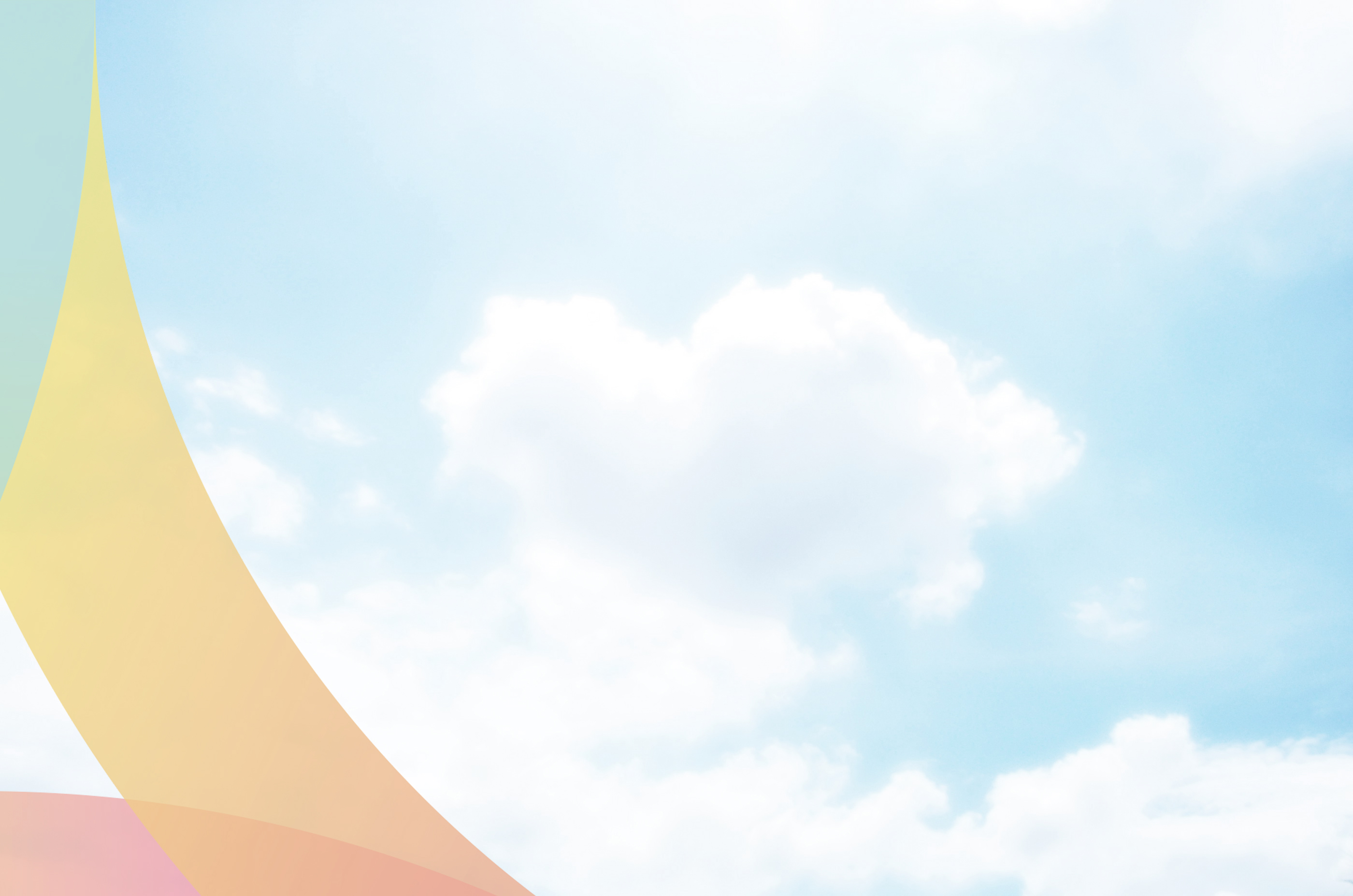 Три ключевые премии
удваивающие Ваш Доход
1. Золотая премия
2. Серебряная премия
3. Премия эффективного спонсирования
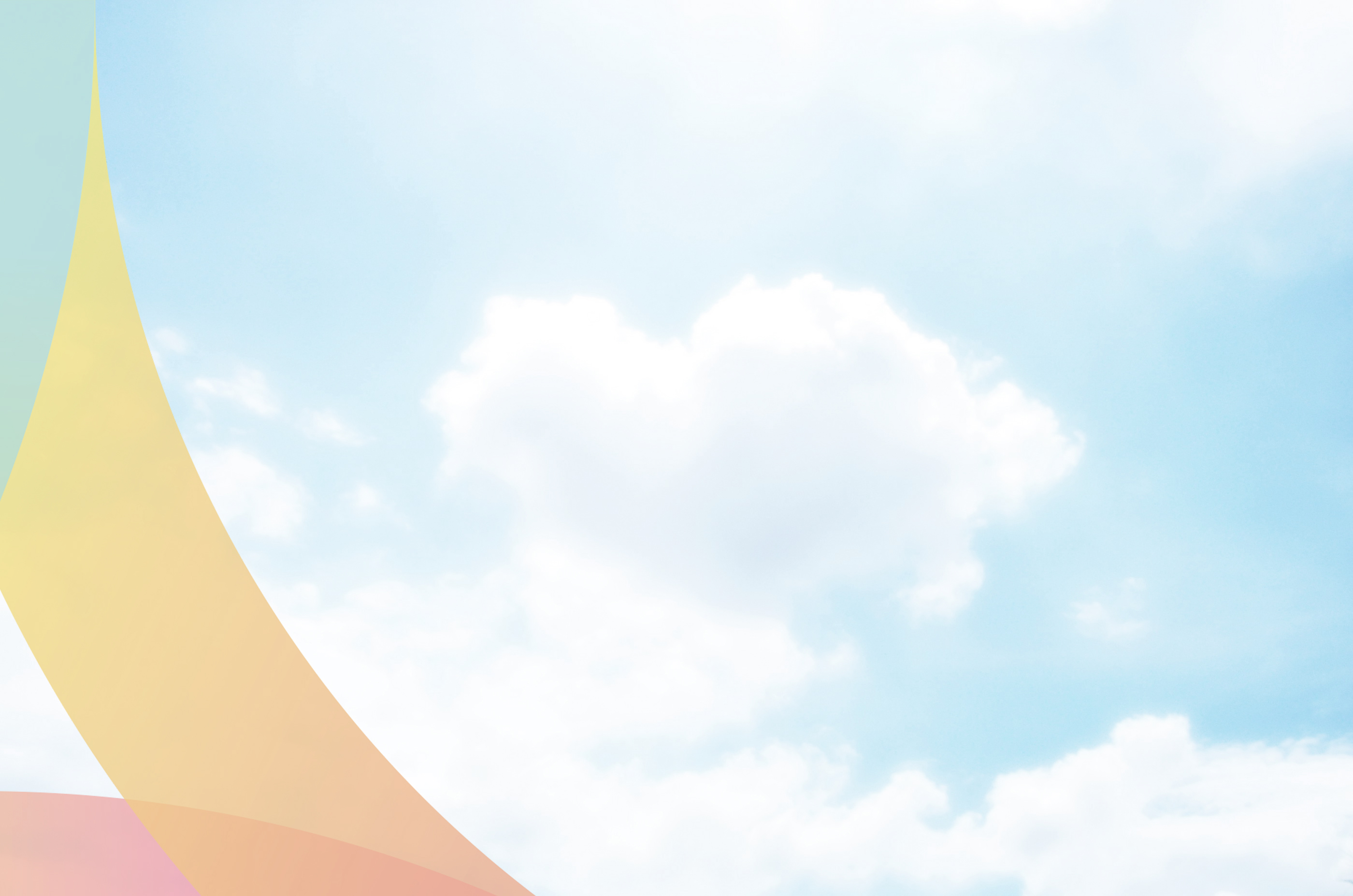 Отличная возможность
Лидерский старт
400
400
400
400
400
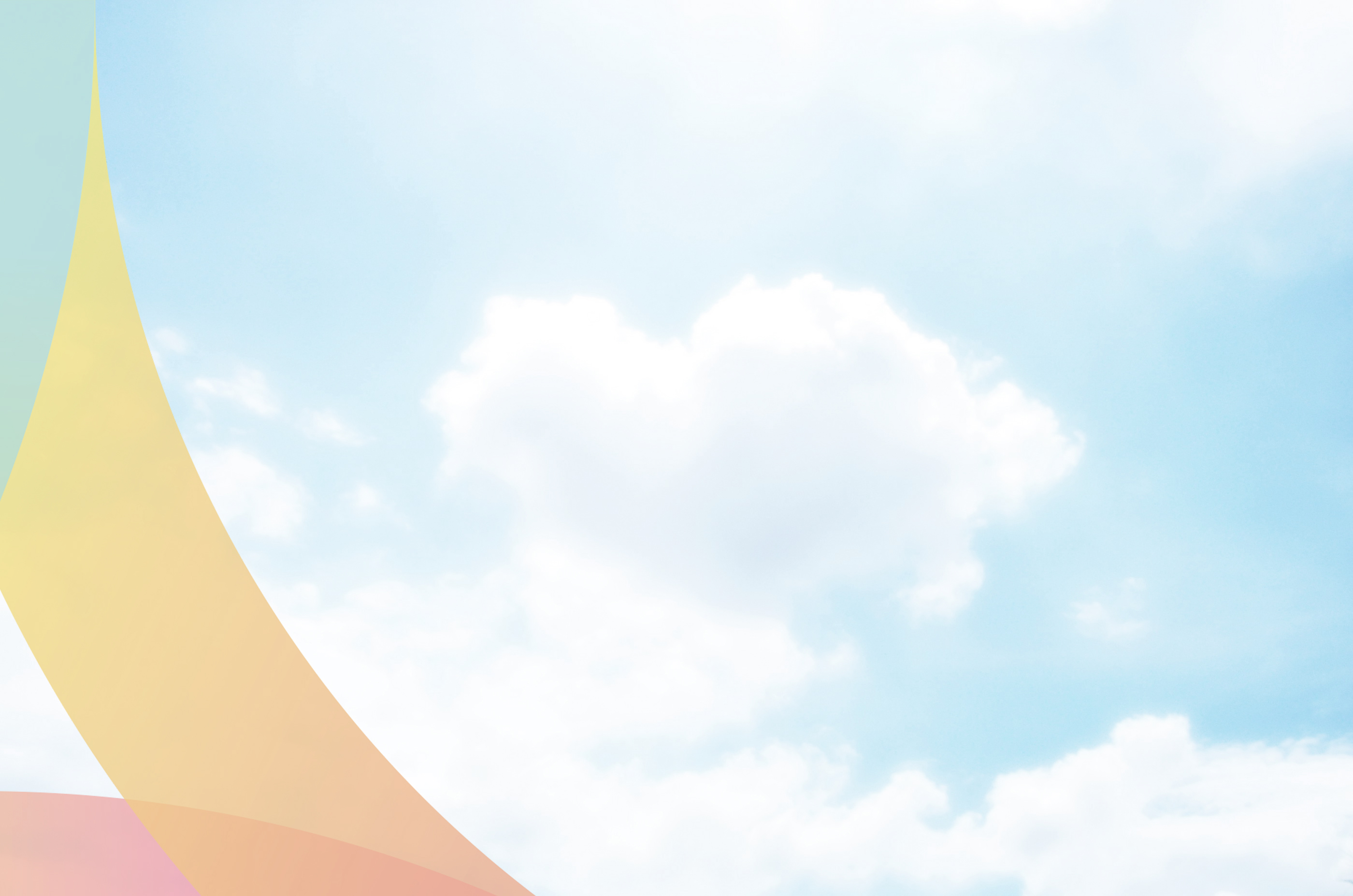 Статус Рубиновый Директор
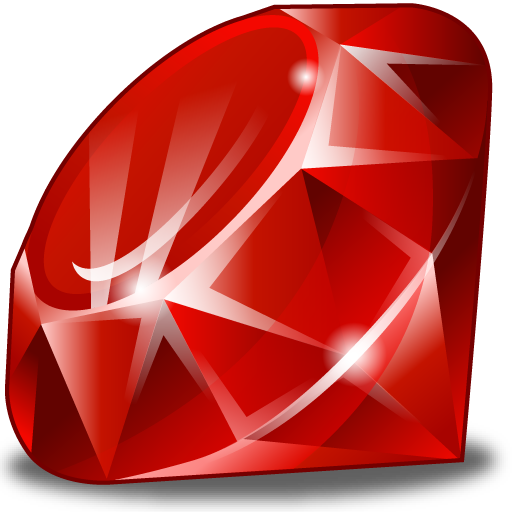 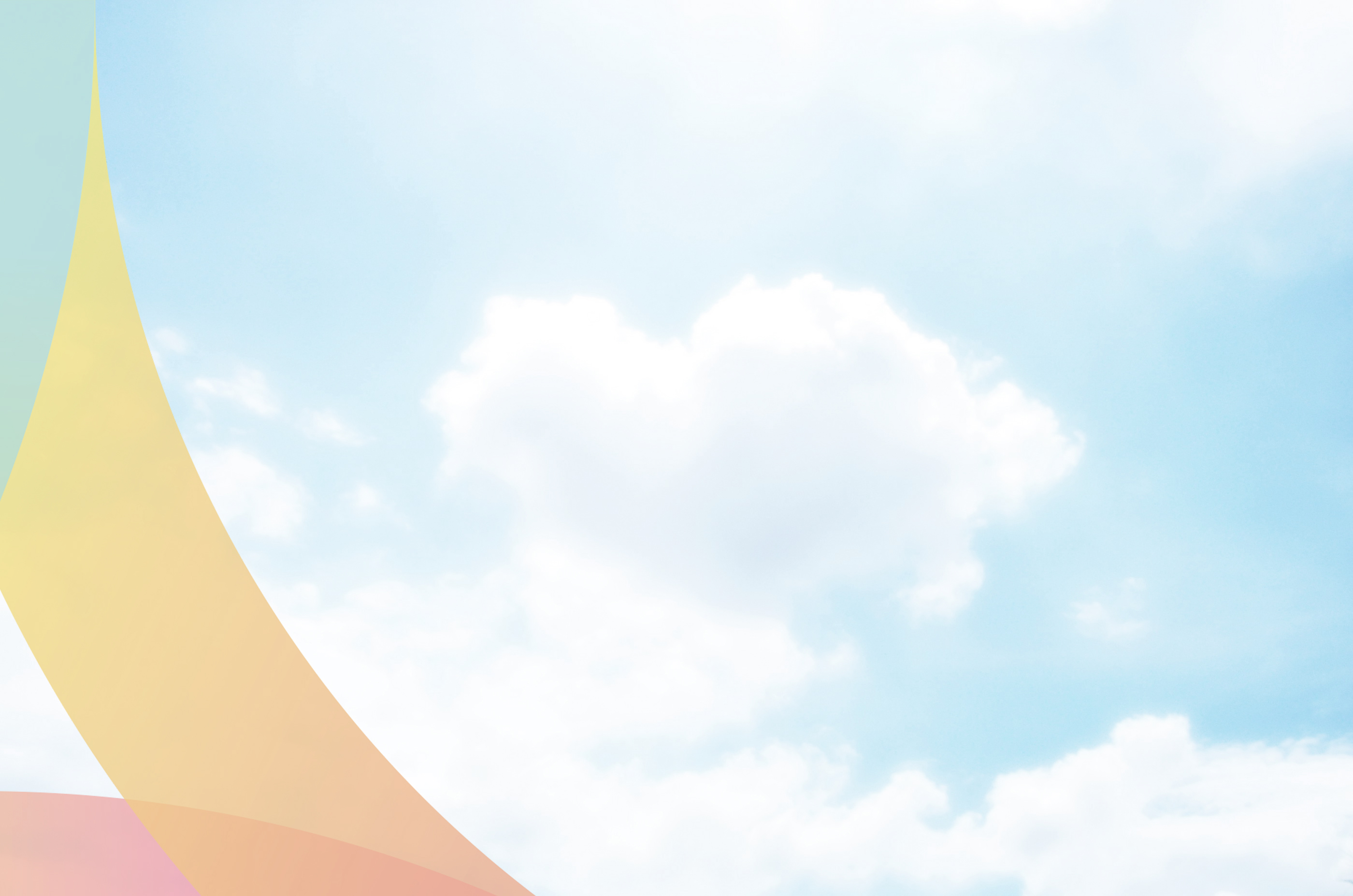 Таблица с доходами 
на разных этапах
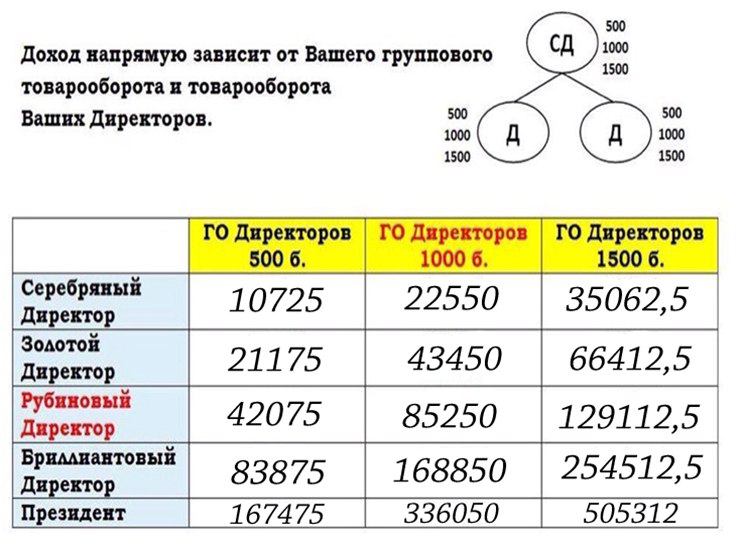 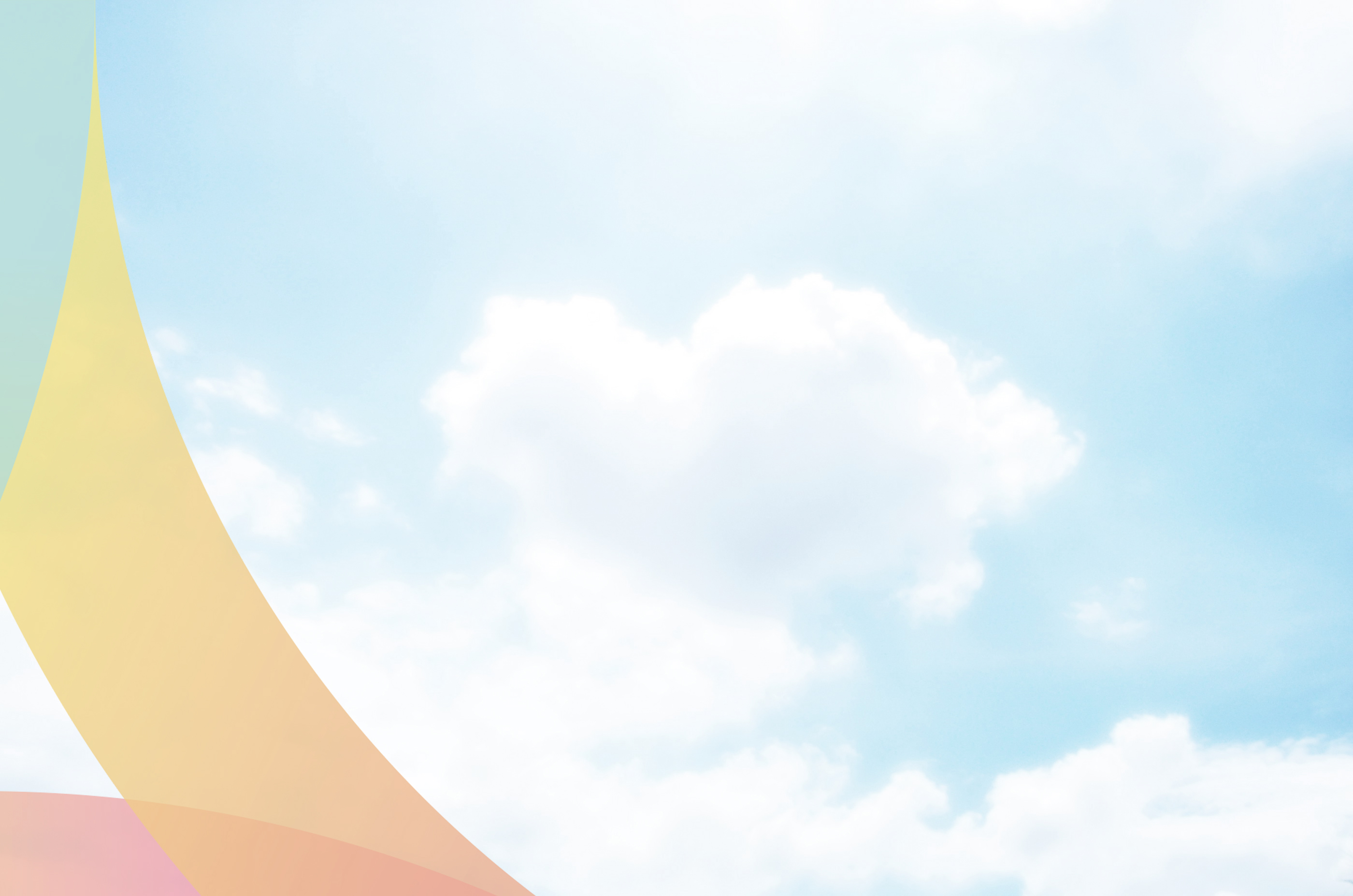 Статус Президент
Ваш пассивный доход
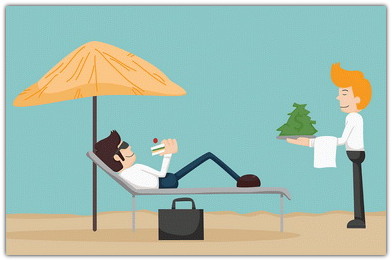